Joint workshop with the Action Coalitions youth leaders  and the Generation Equality Youth Task Force
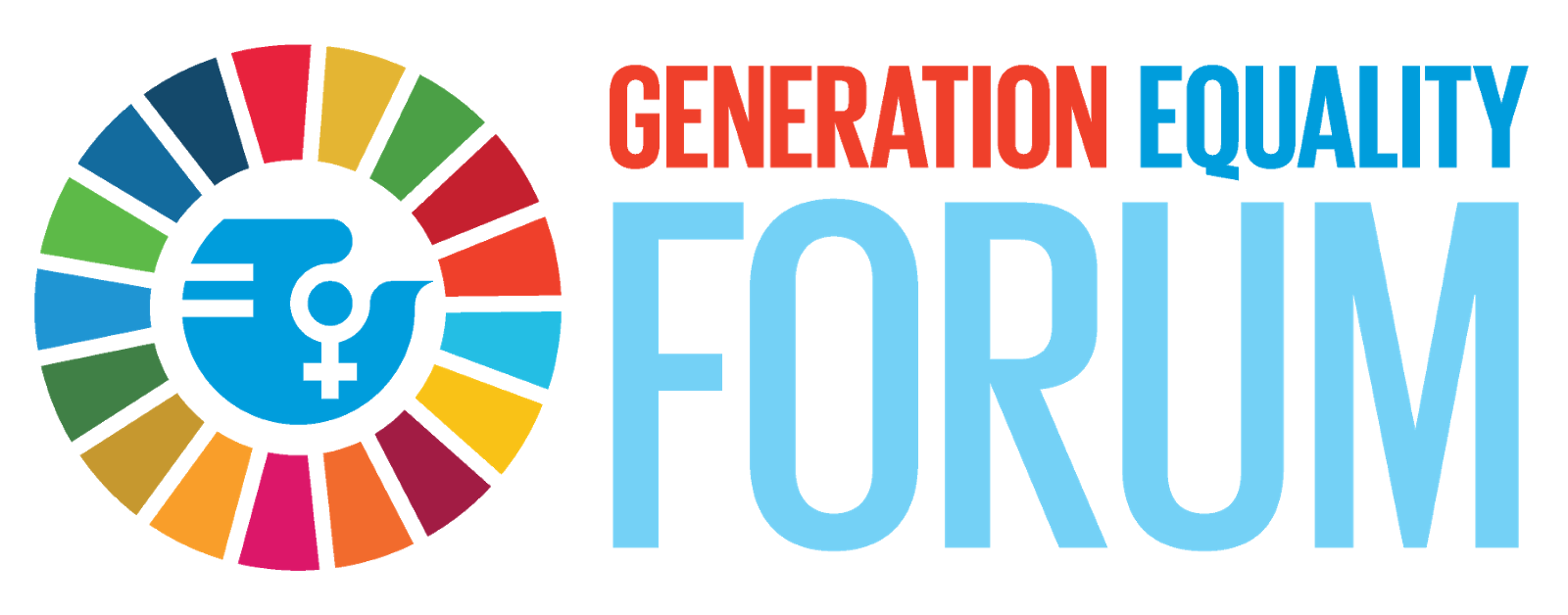 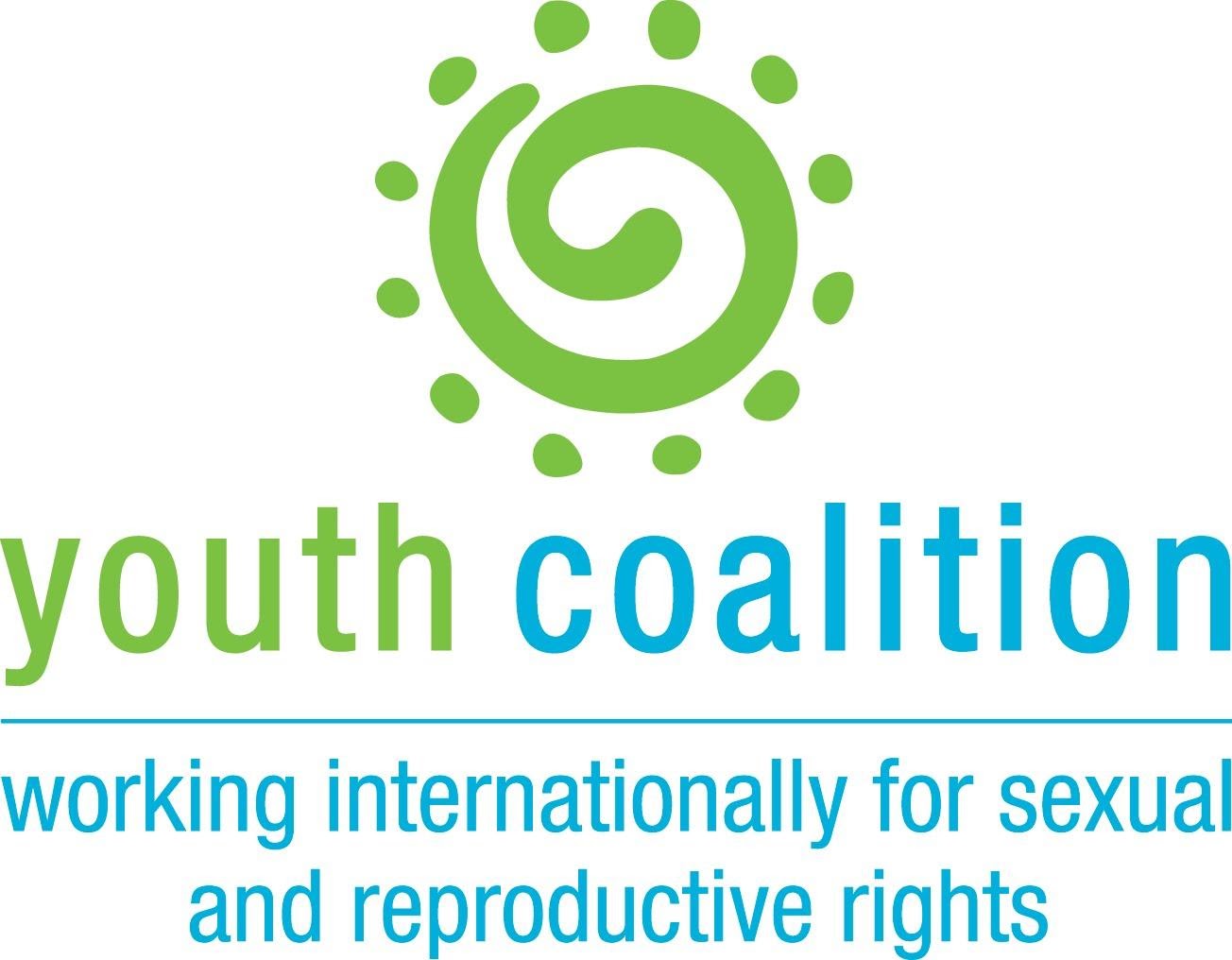 Facilitator: Youth Coalition for Sexual and Reproductive Rights (YCSRR) 
2021
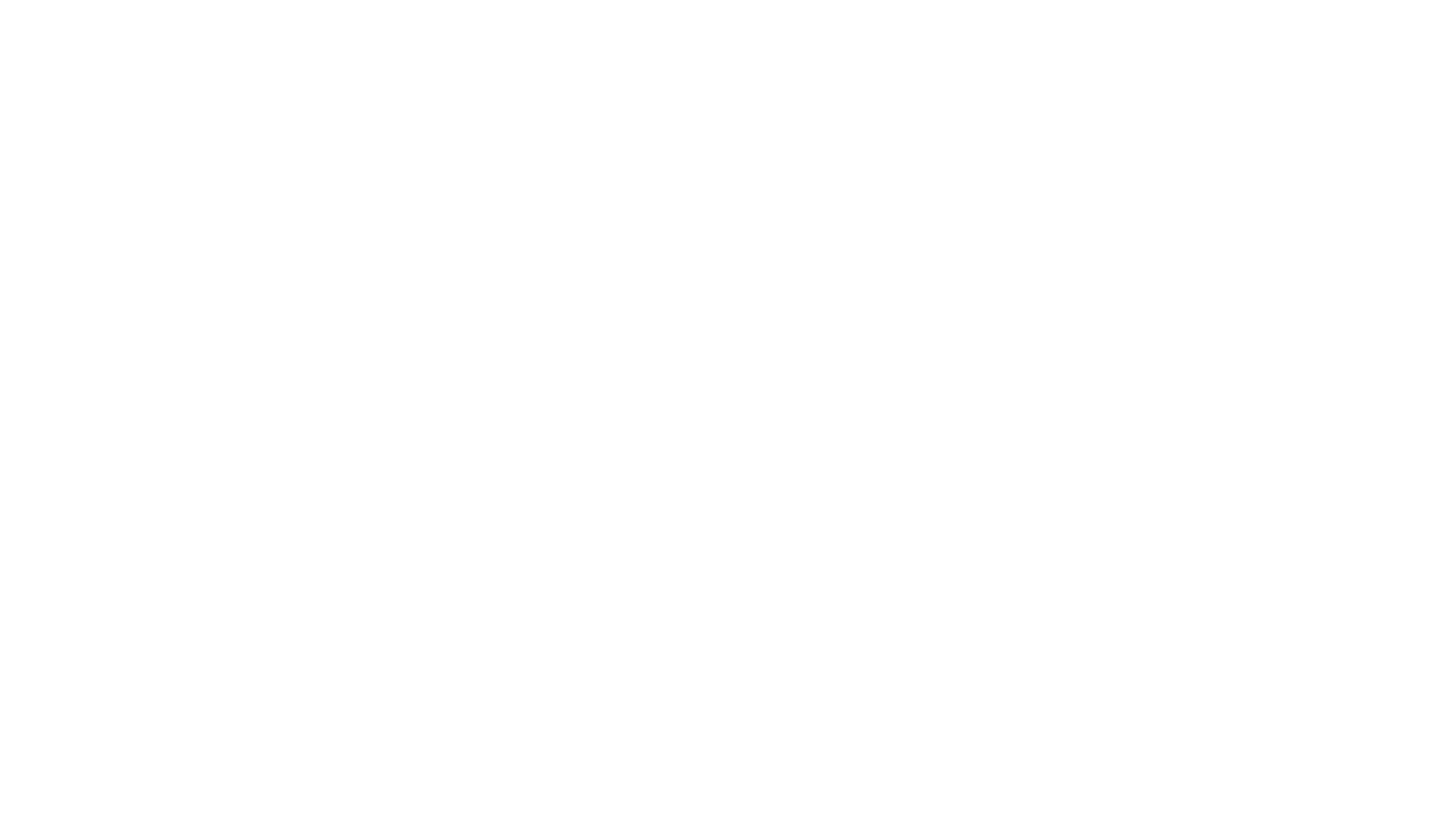 Participation and Resources
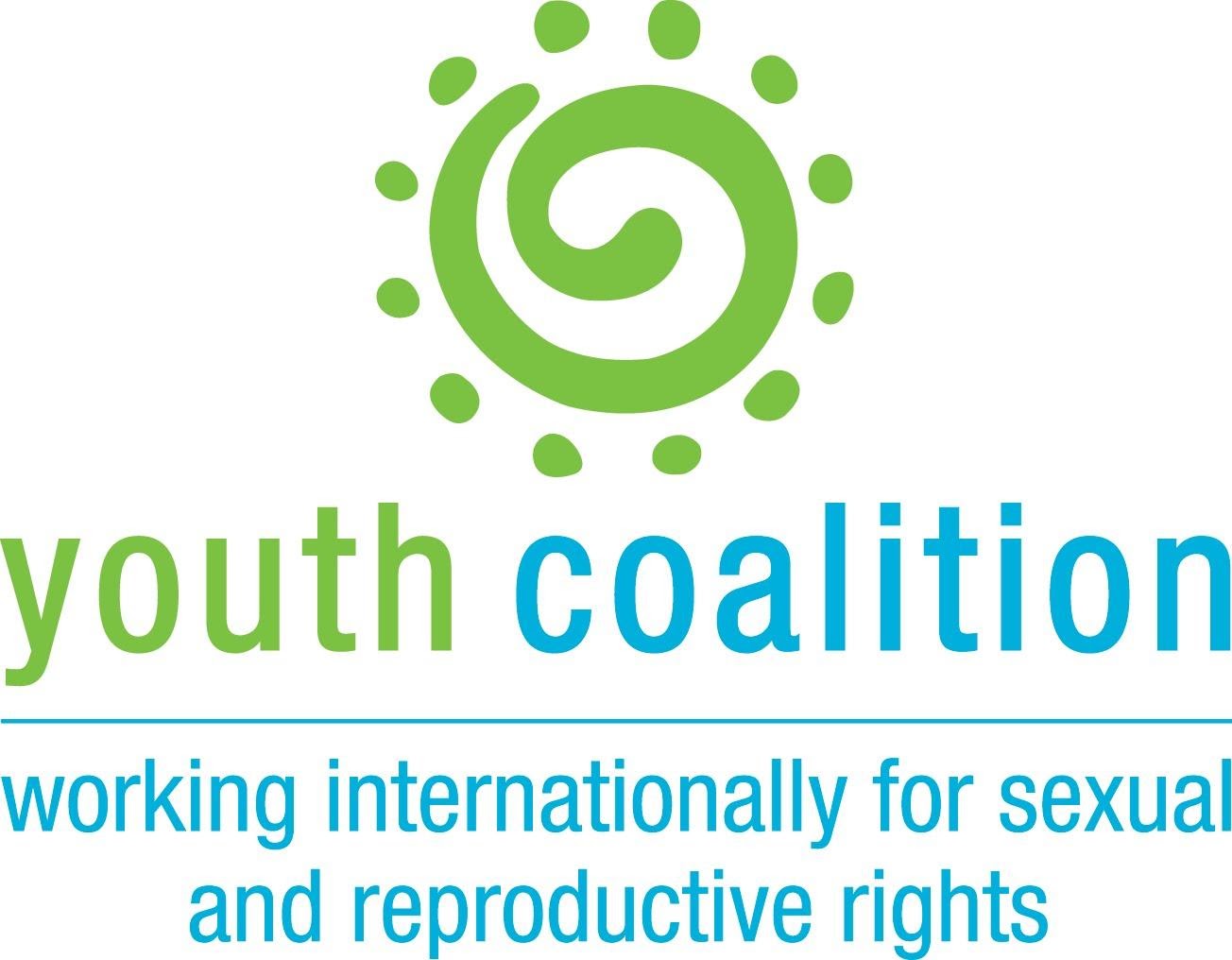 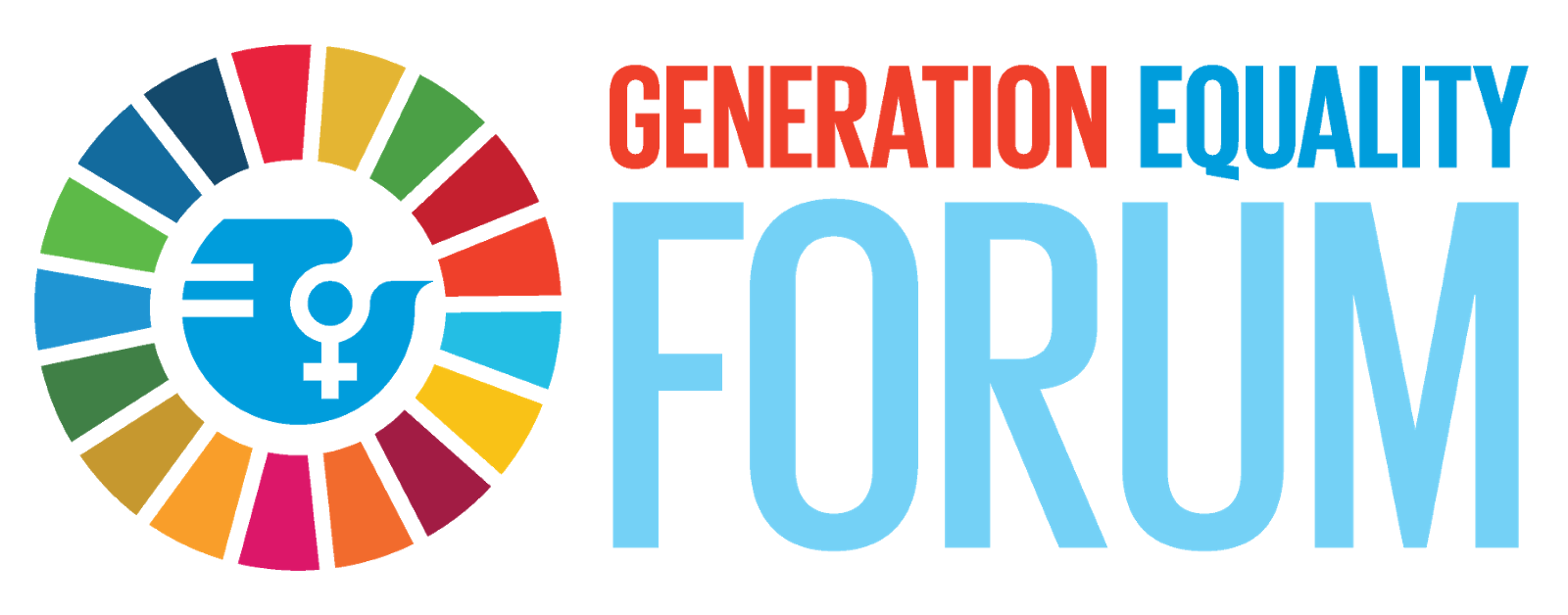 Participation- hasn’t been optimal 
Difficulty to adapt and understand the processes
decision-making has been hard becuse there hasn’t been any action plan oof outcomes
lack of coordination from UN Women on what to do with young people’s participation.
2. WHat should we do?
There’s a lack of understanding of what’s the commitment 
YTF are independent volunteers. whereas AC young leaders are participating on behalf of orgs. 
Elevate youth spaces to the decision making level or lower the spaces to the young people to participate
Lack of resources
Even simple things such as internet connection 
In terms of resources: translation services for spoken and written spaces is important
Funding people to have access to internet 
Protection of young people in rough contexts such as conflict contexts 
There is no focal point to follow up. 
Trainings for young people on HLA and training to the other leaders on how to engage with young people and how to respect their veiws.
Young leaders both from the YTF and the AC are uncertain about their roles within the GEF and the AC. 
To ensure meaningful youth participation, it is important to claim and occupy the spaces. 
Therefore, we, as young people, must step up and dictate how we want to participate and how we envision ourselves within these spaces and define our roles.
Blueprint
Objectives
To understand the challenges and perceptions of youth participation in the GEF, the YTF, and the AC. 
To define the expectations and roles of young leaders that are currently participating in the YTF and the AC. 
To understand the resources that young people need from UN Women and partners to improve their participation in these spaces
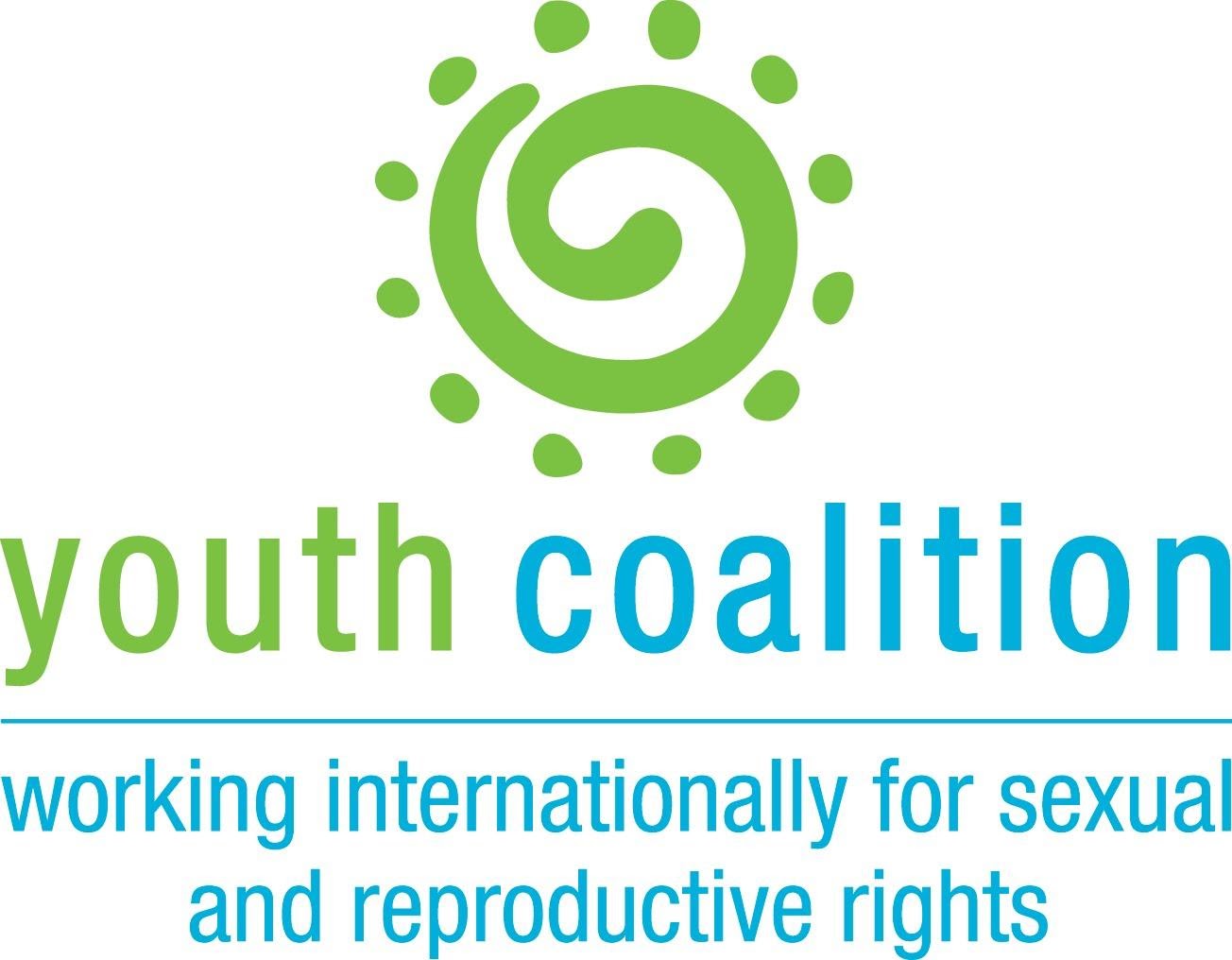 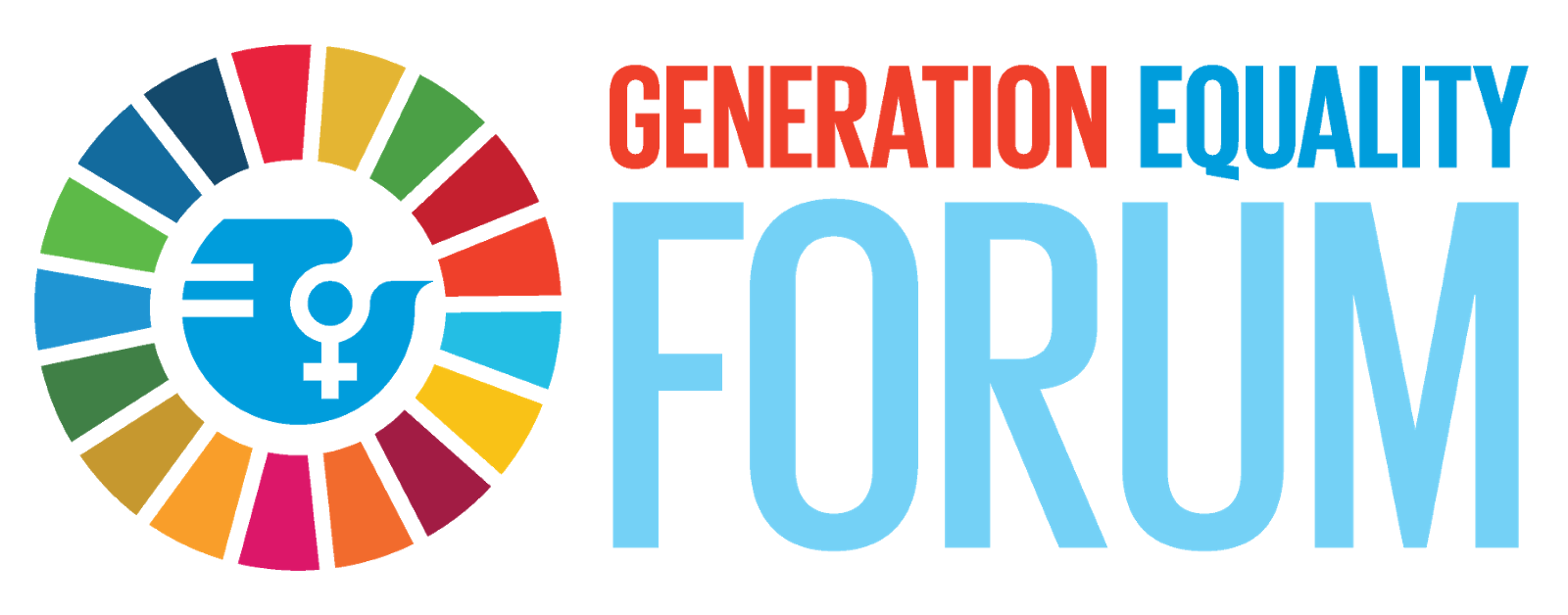